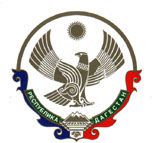 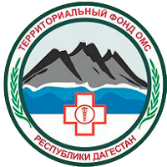 Территориальный фонд обязательного медицинского страхования Республики Дагестан
Итоги деятельности по защите прав застрахованных в системе ОМС за 1 полугодие 2022г.
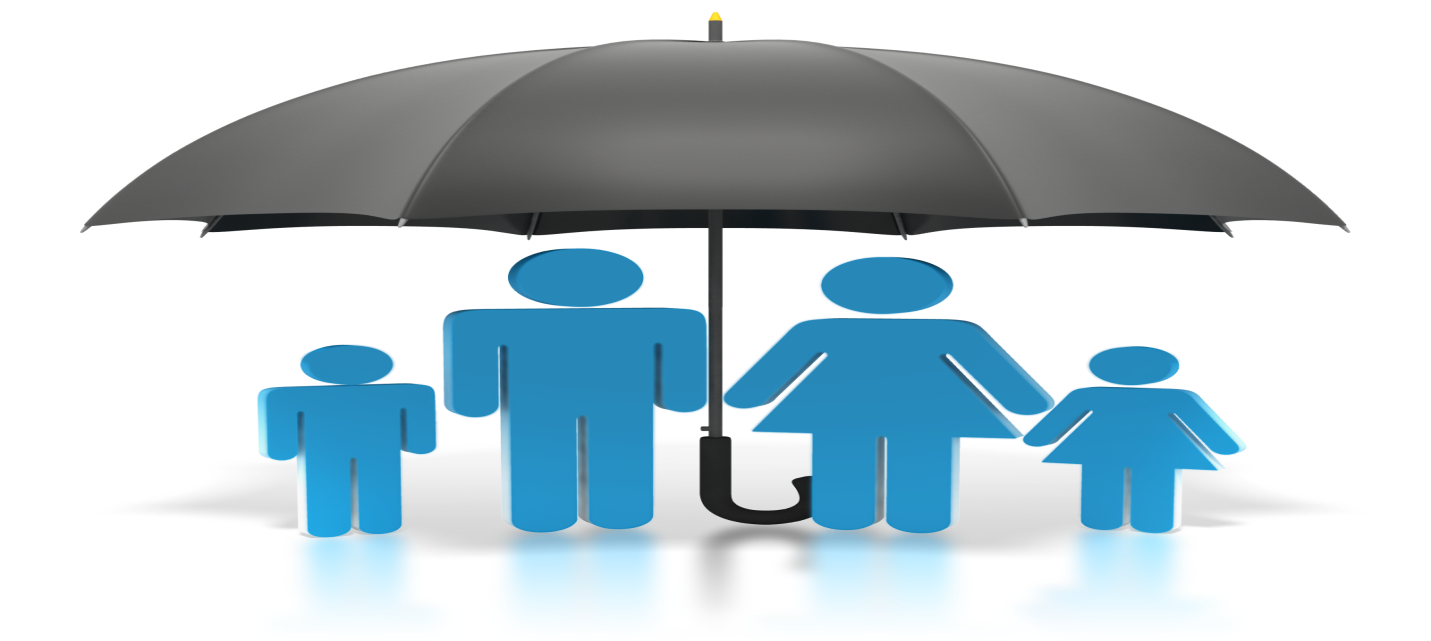 Начальник Управления ООМС
 Патахова Р.П.
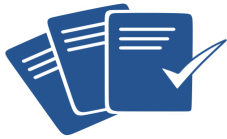 Организация защиты прав застрахованных и                                                 законных интересов в сфере ОМС
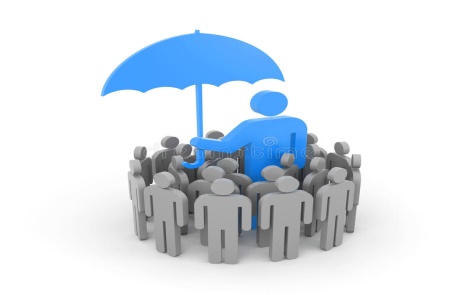 Формирование системы защиты прав пациентов является одной из задач национального проекта «Здравоохранение»
Мероприятия по защите прав и законных интересов застрахованных лиц:
рассмотрение обращений
представление законных интересов застрахованных лиц при    рассмотрении спорных случаев в досудебном и судебном порядках
информирование граждан о порядке обеспечения и защиты их прав
контроль объемов, сроков, качества и условий оказания медицинской помощи
изучение удовлетворенности качеством и доступностью медицинской помощи
Организация защиты прав застрахованных и                                                 законных интересов в сфере ОМС
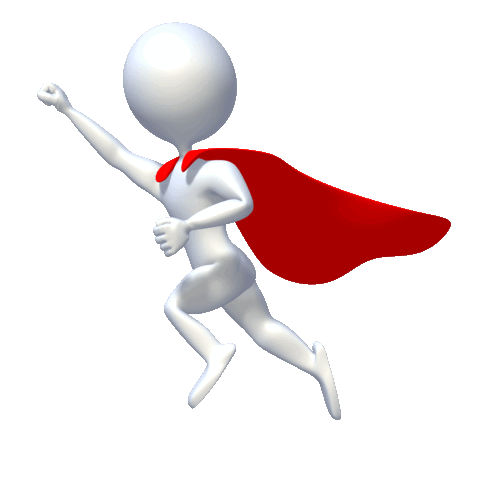 ОСНОВНЫЕ НАПРАВЛЕНИЯ
Организация
Повышение информированности граждан
Контроль качества медицинской помощи
Защита прав застрахованных граждан
Развитие Интернет-сайтов ТФОМС РД, СМО, свободный доступ к интернет - ресурсам
***
Работа с СМИ
***
Тиражирование информационных материалов
***
Размещение информационных 
стендов в МО, СМО , ТФОМС
Медико-экономический контроль
***
Медико-экономическая экспертиза
***
Экспертиза качества медицинской помощи
***
Реэкспертиза
***
Организация мероприятий по устранению нарушений прав застрахованных граждан
Работа с обращениям граждан
***
Организация работы «Горячей линии»
***
Организация службы страховых представителей
*** 
Досудебная защита прав
***
Судебная защита прав
***
Мониторинг удовлетворенности
Единый Контакт-центр в сфере ОМС (организован с 1 июня 2016г.)         Единый бесплатный номер8-800-222-29-05
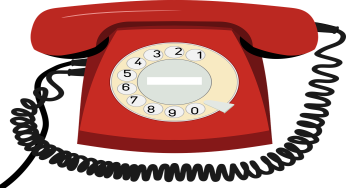 РЕЖИМ РАБОТЫ

ежедневно с 9.00 до 18.00
 в режиме приема звонков оператором
в нерабочее время и выходные дни -  в режиме автосекретаря с возможностью записи сообщений
ОСНОВНЫЕ ЗАДАЧИ КОНТАКТ-ЦЕНТРА

организация защиты прав и интересов граждан на получение бесплатной медицинской помощи
информирование граждан об их правах
организация «обратной связи» с населением
обеспечение объективного, всестороннего и своевременного рассмотрения обращений
ДЛЯ НАС ВАЖЕН КАЖДЫЙ!
9 310
13 071
1 п\г 2021г.
1 п\г 2022г.
Развитие инструментов оперативной связи с застрахованными гражданамиКаналы связи с застрахованными гражданами86 телефонов прямой связи                           26  поста работы СП 2 уровня    Целевой показатель на 2022 год регионального проекта «Развитие первичной медико-санитарной помощи» - обеспечение МО каналами оперативной связиНа  01.08.2022 год всего  113 страховых представителей  27  СП 1 уровня                                     61  СП 2 уровня                         25 СП 3 уровня
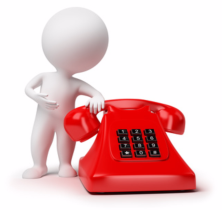 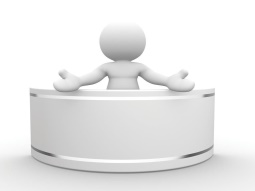 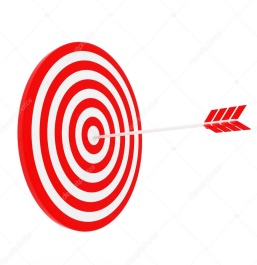 25,9%
42,1%
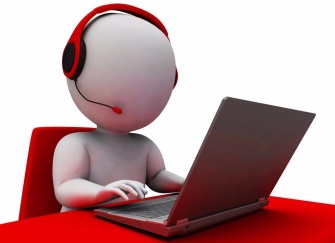 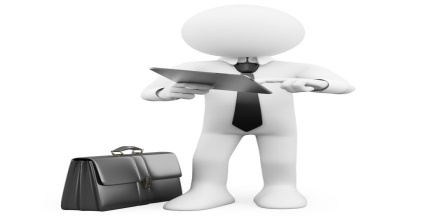 Обращения застрахованных лицза консультациями
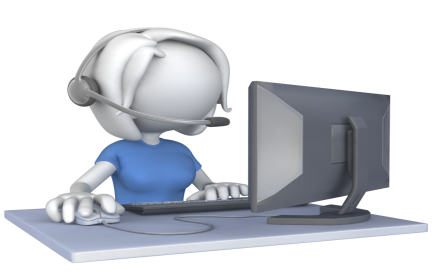 Тематика наиболее часто задаваемых вопросов 
 
* Обеспечение полисами ОМС
* О проведении проф. мероприятий
* Организация работы МО
* Выбор МО и врача
*Другие причины
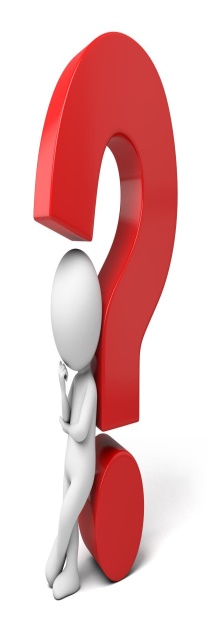 в 4,4 раза  
обращения по вопросам организации 
работы МО
в 1,4 раз  
       консультативные обращения
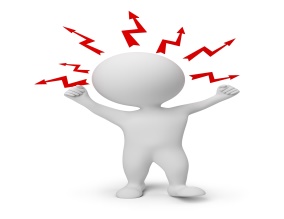 Основные причины обоснованных жалоб
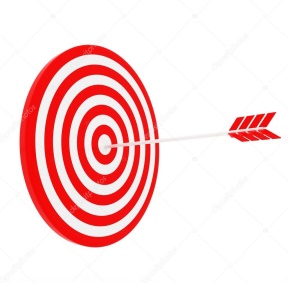 Снижение общего количества жалоб  в 2,2 раза
Рост обоснованности на 12%
Показатель обоснованных жалоб на 
1000 застрахованных лиц- 0,03
ТПГ - 
0,1%
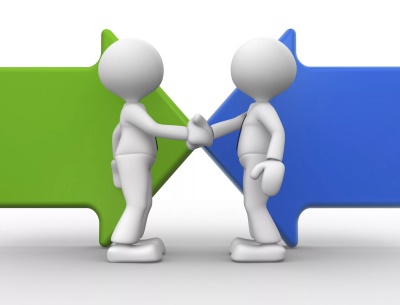 Досудебная  и судебная защита прав застрахованных
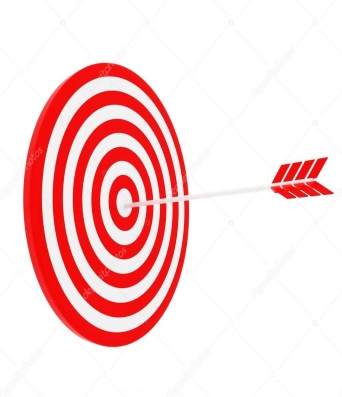 Целевой показатель 
на 2022 год регионального проекта
 «Развитие первичной медико-санитарной помощи»:
доля обоснованных жалоб, 
урегулированных в досудебном порядке


Судебная защита 

ГБУ «ГКБ им. С.П.Боткина» , г. Москва - 91 800,0 руб 
ГБУ РД «Ботлихская ЦРБ» – 232 00,0 руб
69,3%
96,5%
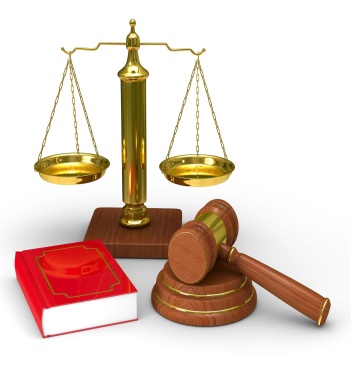 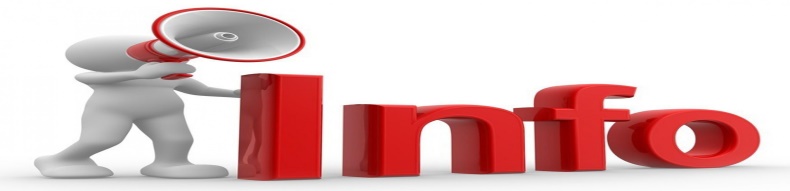 Информирование застрахованных лиц
Индивидуальное информирование
Иные способы информирования   10 121
Почтовые рассылки 
 42 191
СМС
356 768
Флаеры буклеты
 3 310
Статьи  186
Интернет-ресурсы
533
Публичное информирование
ТВ
44
Стенды в МО
313
Выступление в коллективах
721
Радио
4
Целевой показатель на 2022 год регионального проекта
 «Развитие первичной медико-санитарной помощи»: 
Доля  ЗЛ старше 18 лет, проинформированных СМО
 о праве прохождения проф. мероприятий не достигнут
66,0%
49,6%
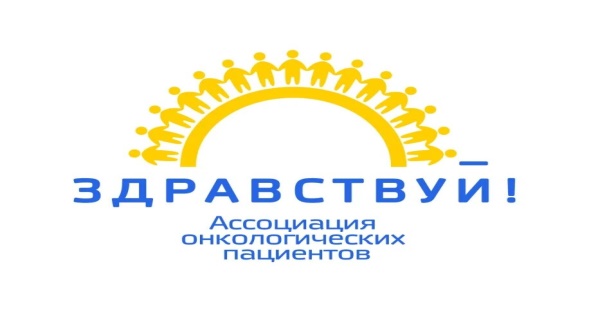 Сотрудничества с региональным отделением ВООПП «Ассоциация онкологических пациентов «Здравствуй!»
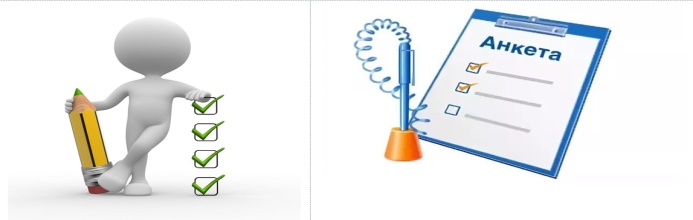 Оценка удовлетворенности объёмом,                                                                            доступностью и качеством медицинской                                                                                    помощи по результатам анкетирования
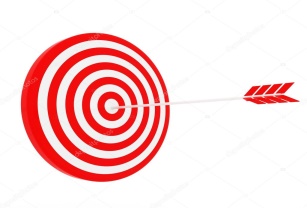 Рост удовлетворённости на 0,8%
Снижение показателей по всем условиям оказания МП, 
за исключением скорой МП, где рост удовлетворенности на 6,4%
ТПГ – 75,2%
Результаты опроса застрахованных лиц не прошедших профилактические мероприятия
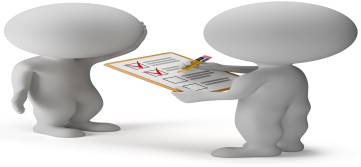 Опрошены
25 501 
человек
Намерены
99,5% пройти
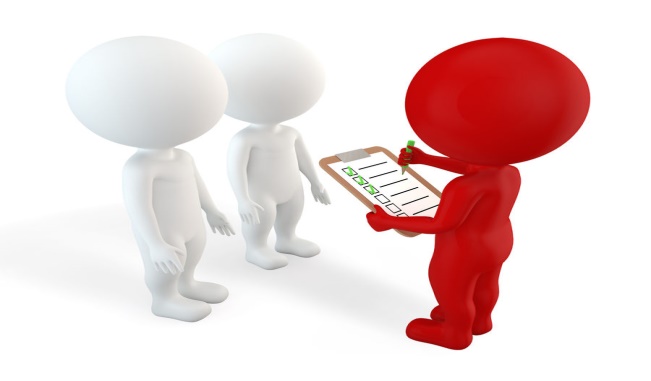 Результаты опроса застрахованных лиц,перенесших ОКС и ОНМК
Опрошены всего респондентов

1 кв.2022г. – 567            2 кв.2022г. - 907
Оказано содействие в получении  
исследований, консультаций врачей - 195
медицинской реабилитации - 134
лекарственных препаратов - 30
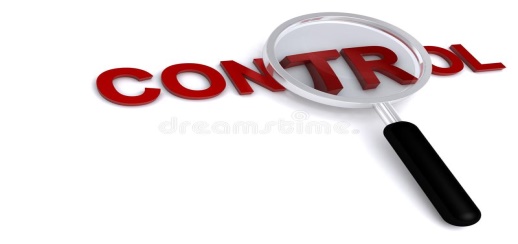 Контроль объемов, сроков, качества и условий предоставления МП(приказ МЗ РФ от 19.03.2021 г. №231Н)
Нарушения, связанные с невыполнением, или ненадлежащим выполнением необходимых пациенту лечебно-диагностических исследований, оперативных вмешательств
Код 3.2.2 - приведшие к ухудшению здоровья , создавшее риск прогрессирования или возникновения нового заболевания – 61 (2021г.-183)
      Код 3.2.4   - приведшие к летальному исходу –  0 (2021г.-2)
98,1%
совпадений
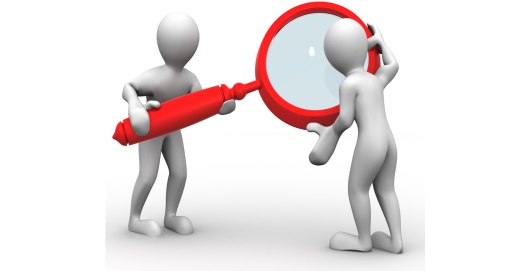 Контроль за деятельностью СМО(проведение повторных экспертиз - реэкспертиз)
6572
всего проведено
реэкспертиз
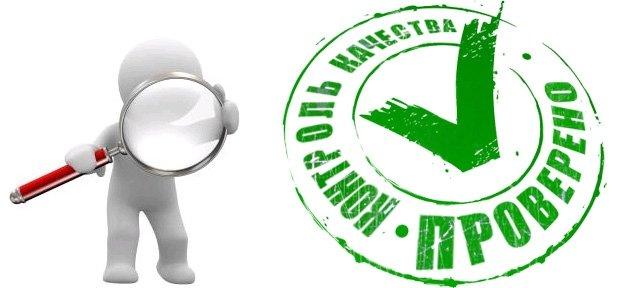 Виды тематических экспертиз
Качество МП по профилю «медицинская реабилитация»
КЭМ по проф. мероприятиям взрослых и детей, в том числе УД
Качество МП 
При COVID-19
Тематические экспертизы
Качество МП 
при ЗНО,
химиотерапии
Качество МП при ВМП
Качество МП с применением гемодиализа
Качество МП по летальным случаям
Качество МП
 при ОКС, ОНМК
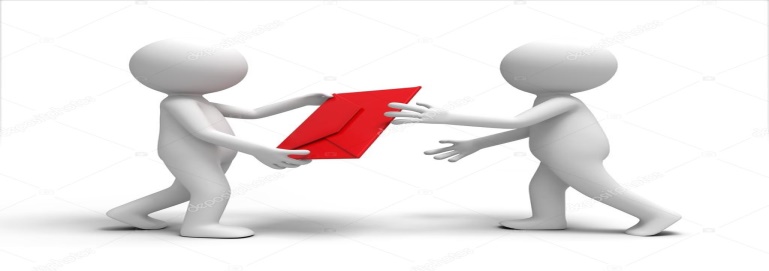 Информирование о результатах мероприятий по защите прав застрахованных
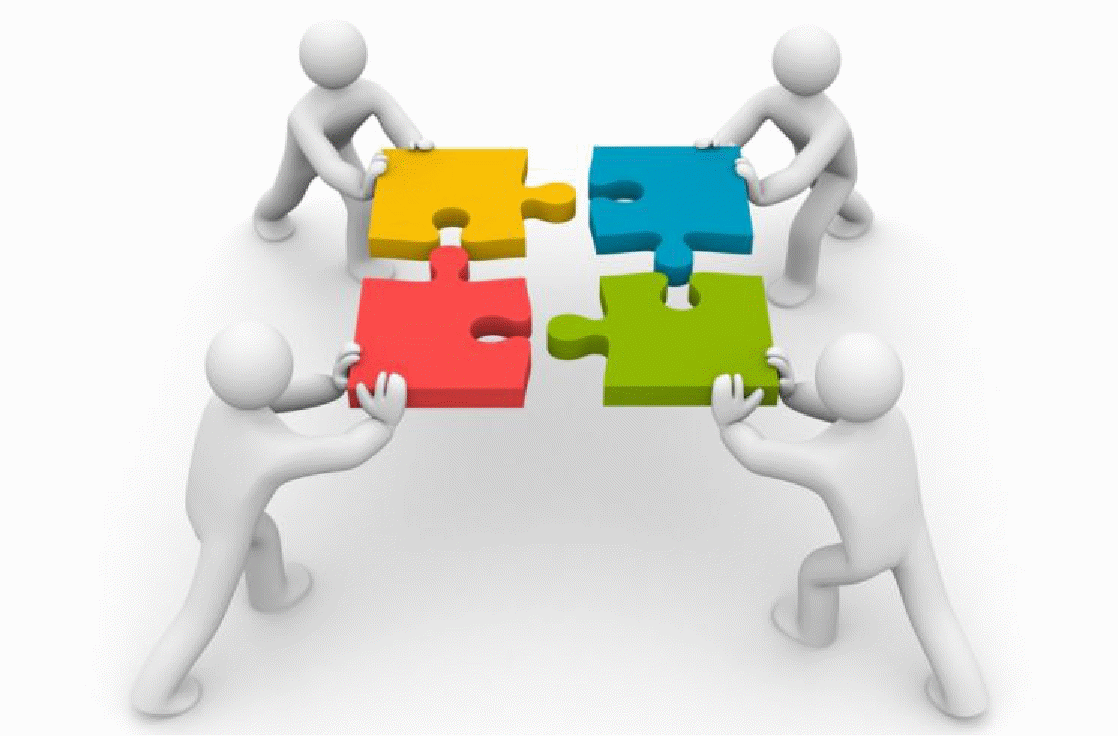 Проблемы
Отсутствие 
актуальных сведений по прикреплённых к медицинским организациям застрахованным лицам
Задачи по совершенствованию и повышению эффективности системы  защиты прав застрахованных в сфере обязательного медицинского страхования
Спасибо за внимание!
Все можно делать лучше, 
чем делалось до сих пор!
                                                                                          Генри Форд
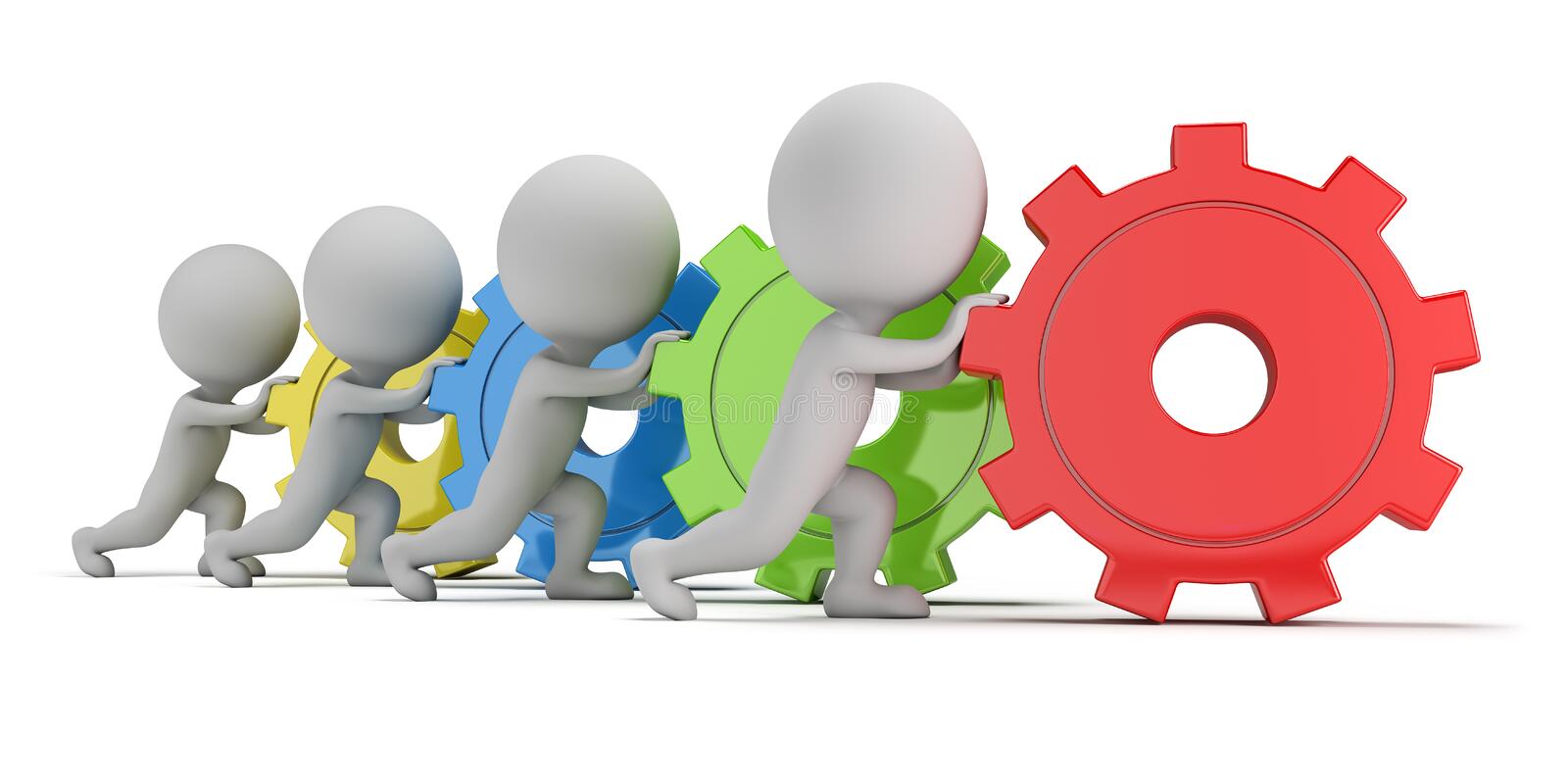